McKinney-Vento Homeless Education Assistance Act
Susannah Wayland, Homeless Coordinator
Susannah	Wayland
Homeless Coordinator
(614) 466-4161
Susannah.Wayland@education.ohio.gov
Right to a FreePublic Education
McKinney-Vento HomelessEducation Assistance Act
Who is homeless?
Individual who lacks a fixed, regular, and adequate nighttime residence




Includes children and youth
Who is homeless?
Sharing housing

Living in motels, hotels, trailer parks

Living in emergency or transitional housing

Abandoned in hospitals
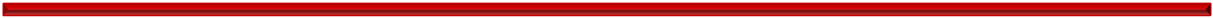 How many studentsare homeless?
23,748
Where are they living?
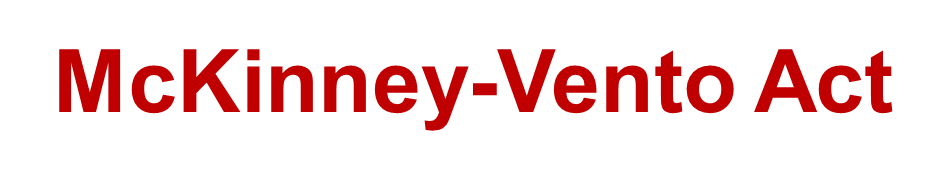 Reauthorizes the McKinney Act (1987).

Requires educational access

Provides states with funding
McKinney-Vento Act
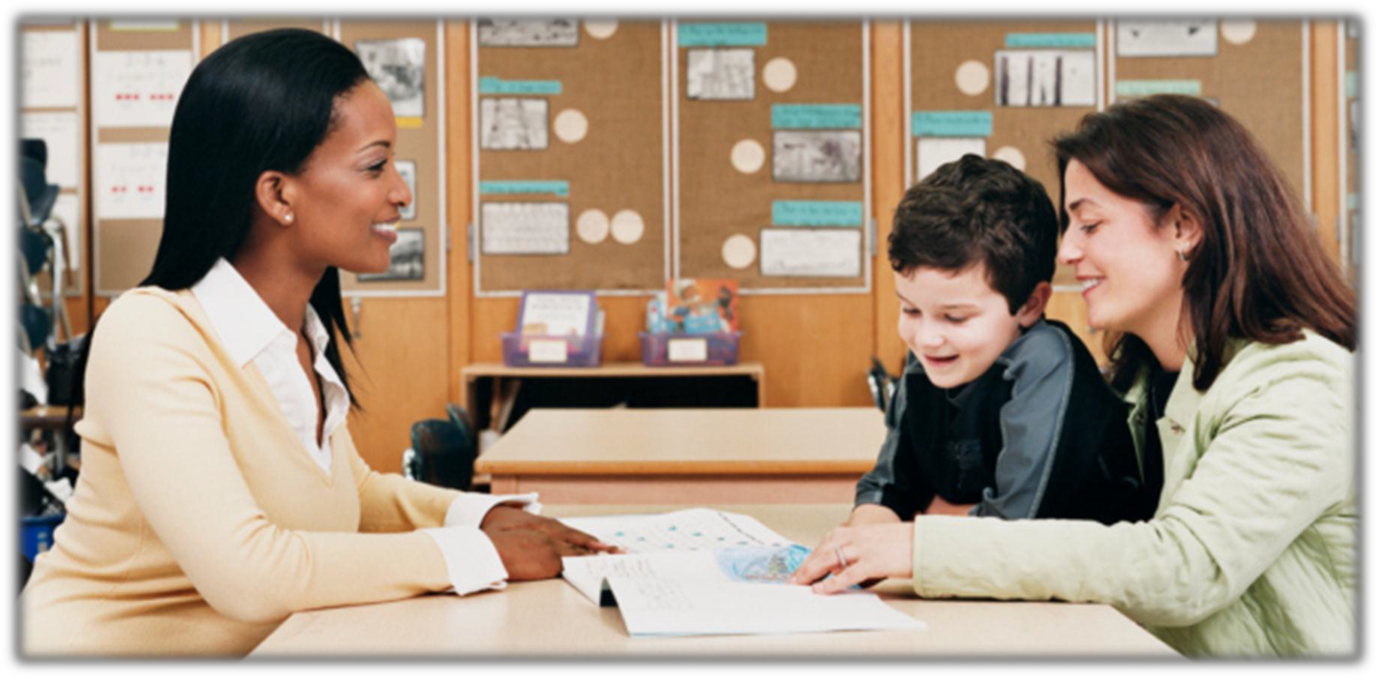 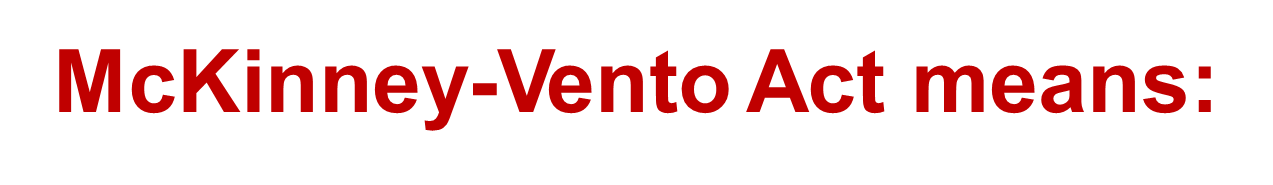 Liaison collaboration between social
service agencies and school districts

Restriction of the segregation of homeless
students
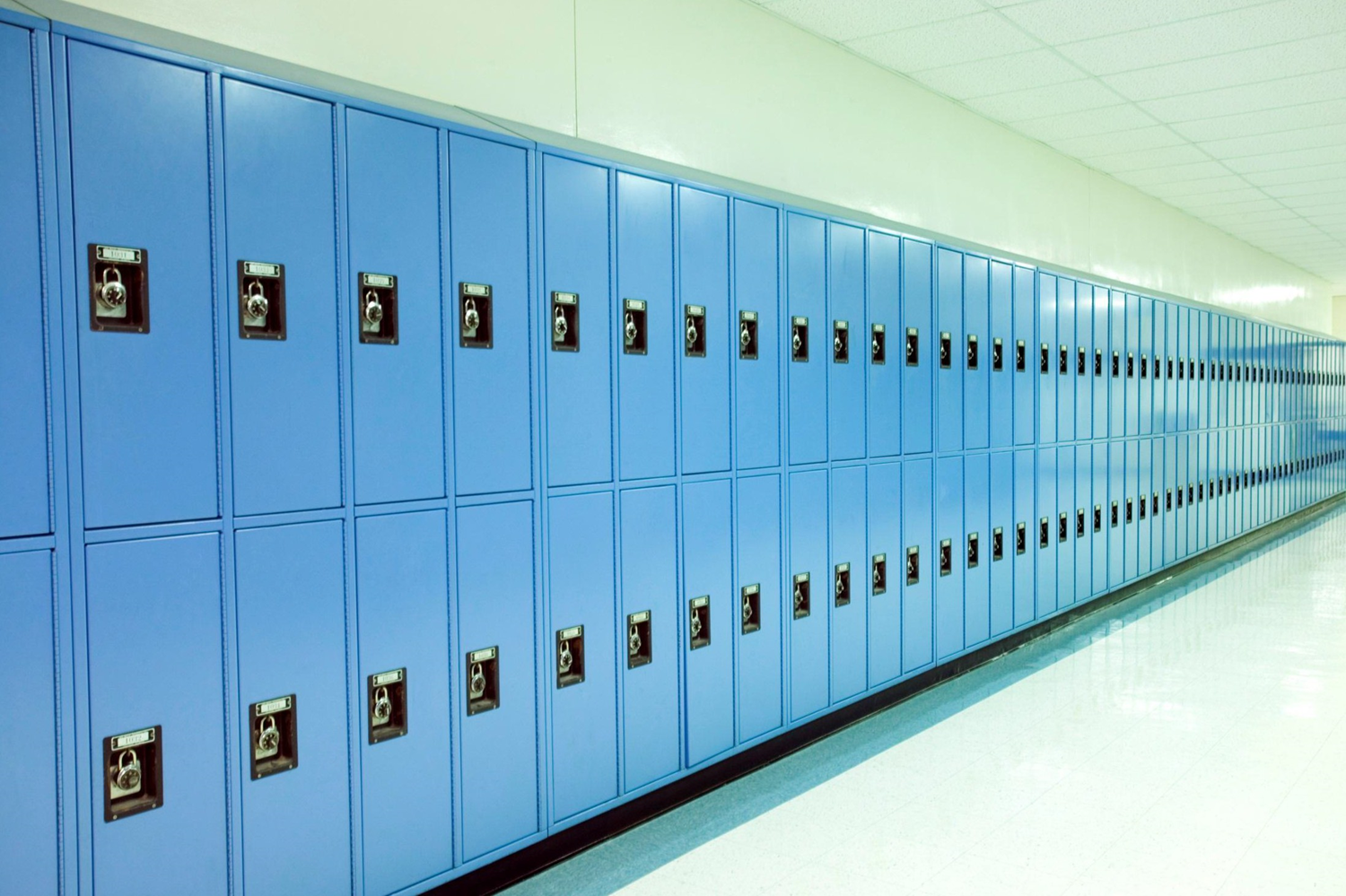 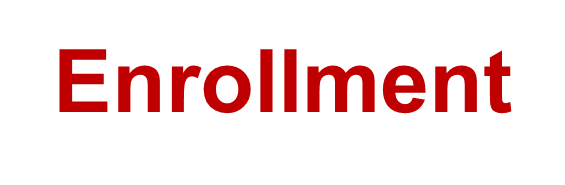 Enroll students experiencing homelessness immediately
Enroll Even
When	Lacking Records
Proof of residency

Guardianship

Birth certificates, school records
Enroll Even
When	Lacking Records
Birth certificates, school records

Medical records, including immunization

Required dress code items, including
uniforms
Enrollment
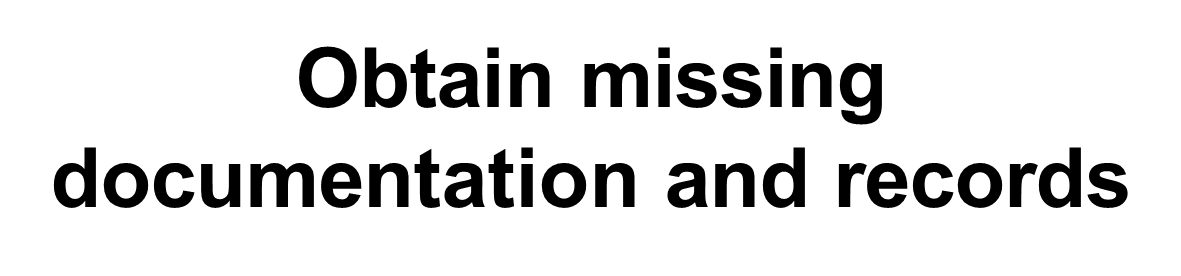 District Responsibilities
Remove barriers to enrolling homeless
students


Make school records available in a timely
manner
District Responsibilities
Provide comparable and coordinated services


Ensure that homeless students are not
segregated in separate schools or programs
District Liaison Responsibilities
Assist homeless students	with immediate enrollment and attendance	to school
Promote School and
Community Awareness
Training to school personnel



Disseminate public notices of rights



Coordinate with shelters, hotels, homeless serving agencies
Ensure
Identification
Data	Collection
Collect information on homeless children 	and youth, including their places of 	residence

	Include homeless students in statewide 	assessments
Data	Collection
Method to collect local data and submit to 	state

	EMIS
Transportation
Transportation
Share responsibility

	Provide comparable service

	Make arrangements

	Coordinate with transportation directors
Board	Policy
Ohio School Boards 
Association
(614) 540-4000
Dispute Resolution
Title I Part A Set Aside
CCIP note # 78 June 29, 2006

Funds to provide services to homeless children who are not attending a participating Title I school
Serving Homeless Children and Youth Under Title I, Part A
An LEA may also use Title I, Part A funds to provide:
Educationally related services to homeless children and youth in shelters and other locations where they may live.
Serving Homeless Children and Youth Under Title I, Part A
Services that may not ordinarily be provided to other students.
For Example:
Items of clothing, particularly if necessary to meet a school’s dress or uniform requirement
Clothing and shoes necessary to participate in physical education classes.
Serving Homeless Children and Youth Under title I, Part A
Examples: (cont.)
Student fees that are necessary to participate in the general education program
Personal school supplies such as backpacks and notebooks.
Birth certificates necessary to enroll
Immunizations
Other examples listed in G-11 of Title I Use of Funds
New Authority
Provided further, that funds available under sections 1124,1124A, 1125 and 1125A of the ESEA may be used to provide homeless children and youths with services not ordinarily provided to other students under those sections, including supporting liaisons designated pursuant to section 722(g)(1)(J)(ii) of the McKinney-Vento Homeless Assistance Act, and providing transportation 722(g)(1)(J)(iii)of such Act.
New Authority
The 2014 appropriations act expands the use of Title I funds to support homeless children and youth for the following requirements under McKinney-Vento:
Local homeless liaisons
Transportation to and from the school of origin.
Unaccompanied Immigrant Children
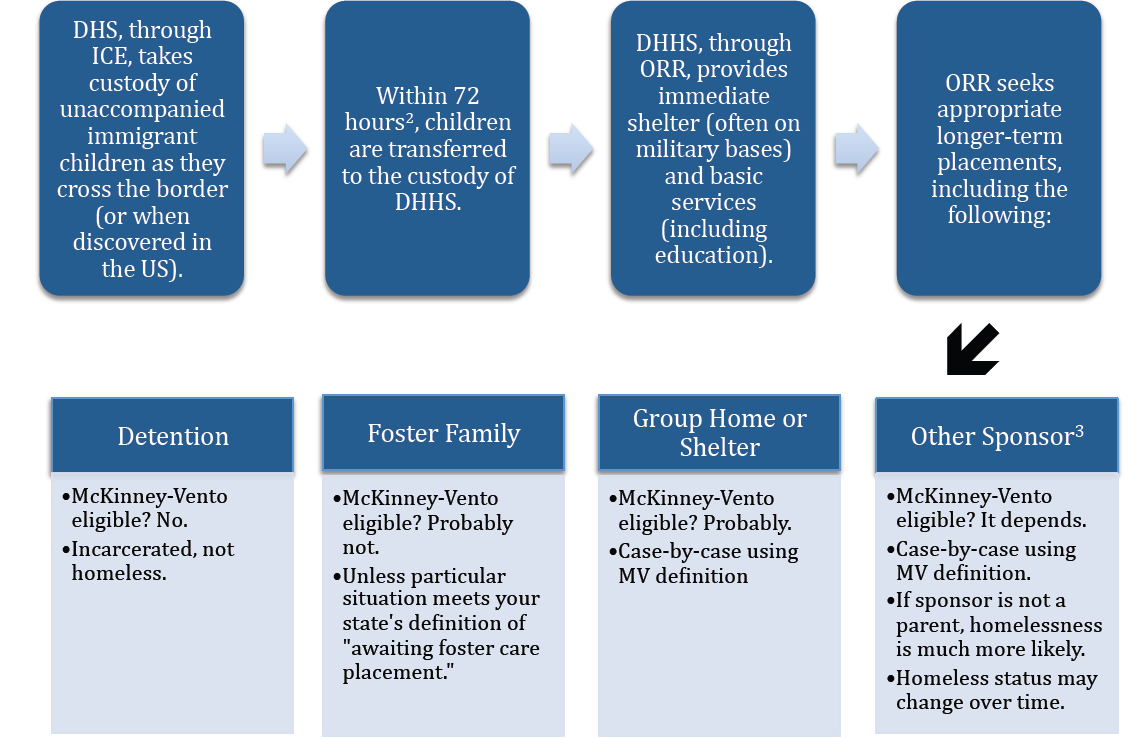 [Speaker Notes: DHS:  Department of Homeland Security, the Federal agency that oversees immigration law and enforcement.
ICE:  Immigration and Customs Enforcement, the subdivision of DHS that handles immigration investigations and enforcement and takes unaccompanied immigrant children into custody.  Includes (Homeland Security Investigations) and ERO (Enforcement and Removal Operations).
DHHS:  Department of Health and Human Services, the Federal agency that takes custody of and provides services to unacompanied immigrant children as the await adjudication.
ORR:  Office of Refugee and Resettlement, a subdivision of DHHS with the responsibility to provide for the custody, care and placement of unaccompanied immigrant children until their immigration case is completed.]
Program Audit andCompliance Tracking System
Self evaluation
Telephone survey 
On-site review
Tips for Identifying
Homeless	Children	and Youth
Know your community “network”
Train schoolenrollment personnel to:
Look for signs

Offer assistance

Contact you
Possible Signs of Homelessness
Attendance at several schools
	More than one family at the same address 	Attention-seeking behavior
Possible Signs of Homelessness
Hunger and hoarding of food
	Poor hygiene and grooming 
	Sleeping in class
Susannah	Wayland
Homeless Coordinator

(614) 466-4161
Susannah.Wayland@education.ohio.gov
For	More
Information
education.ohio.gov
education.ohio.gov
Social Media
Ohio Families and Education
Ohio Teachers’ Homeroom
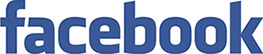 ohio-department-of-education
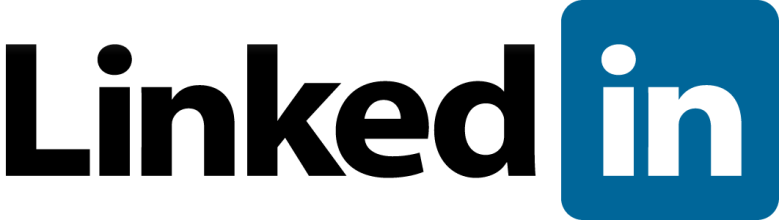 storify.com/ohioEdDept
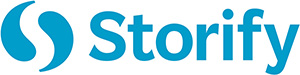 @OHEducation
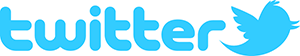 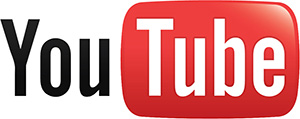 OhioEdDept